Worldwide Depression
PDN
Enduring Understanding:
The American Depression led to several other depressions around the world

Essential Questions:
What factors were common through out the world?
What is inflation and how did it affect countries, especially Germany?
Objectives
Summarize the domestic and foreign policy issues that the Western democracies faced after World War I
Describe how the global depression began and spread
Explain the responses of Britain, France, and the United States to the Great Depression
American Depression
RECAP

October 29, 1929  stock market crashes on Black Tuesday

Businesses, investors, people (who didn’t invest), & banks all suffered
American Depression
New Deal
created jobs
spent more money on welfare & other relief
regulated banking & stock market

Smoot-Hawley Tariff Act (1930)
heavy taxes on goods imported into US
encouraged buying American goods
Great Britain
Late 1920s  still paying back debts to United States
High interest rates, causing spending to decrease & unemployment
Industrial areas were more affected
Unemployment = 2.5M by end of 1930
[Speaker Notes: GB became debtor nation  had been creditor nation

Unemployment = at least 2M workers had lost jobs by 1921

US & Japan had better factories]
Great Britain
1926  workers upset
general strike: strike involving all or a large number of a nation’s workers

Parliament passed Trade Disputes Act (1927)
made general strikes illegal
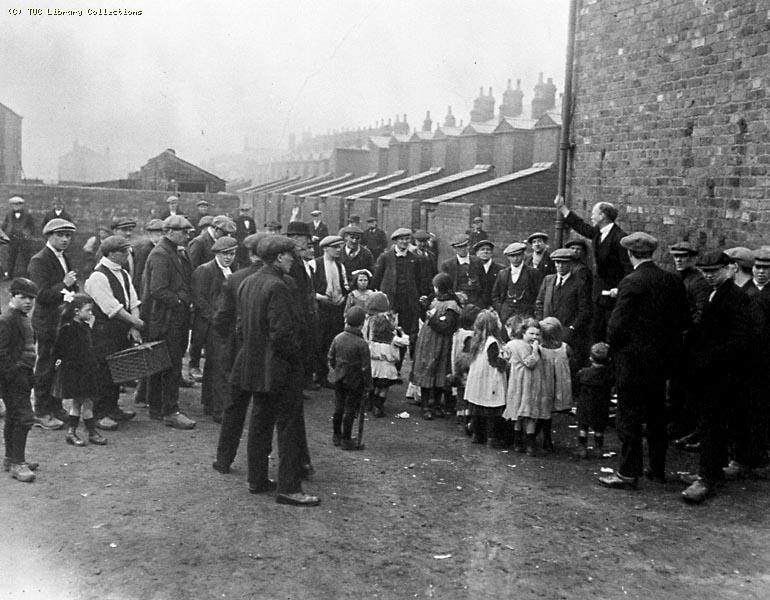 [Speaker Notes: http://www.unionhistory.info/web/objects/common/webmedia.php?irn=1000262&amp;size=256x200

General Strike, 1926, Durham]
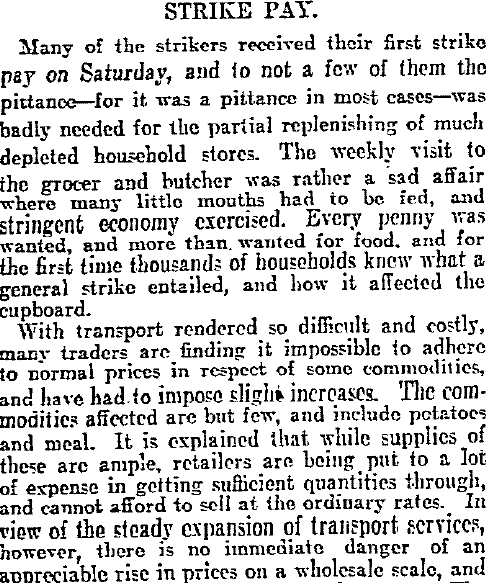 [Speaker Notes: May 10, 1926]
France
WWI destroyed farmland, forests, villages, & cities and casualties were numerous

Government = bankrupt after war

Factories, railways, & canals couldn’t be rebuilt
[Speaker Notes: Half of males 18-32 were killed during war

Govt = bankrupt & war debts were numerous

b/c of financial problems, couldn’t rebuild factories, railways, & canals]
France
Unemployment = high
led to civil unrest

Initial impact of Great Depression got worse
[Speaker Notes: Was not as bad as US in 1929, but by 1931 felt the same effects]
“German Hyperinflation”video
Germany
Paying back reparations for WWI
as Treaty of Versailles ordered

Faced severe inflation
money was practically worthless
[Speaker Notes: http://www.joelscoins.com/exhibger2.htm

inflation was triggered by a huge increase in the nation's money supply, caused in part by the heavy demands of the reparations placed upon Germany following its loss in World War I. Soon an inflationary mentality set in. Merchants would raise prices automatically. People would hoard goods, figuring the price would go up, thus causing shortages. The vast quantities of money were issued not only by the German central bank (The Reichsbank), but also by numerous communities, cities, states and companies, only compounded the inflation.]
INFLATION!!
If you print more money than the amount of gold you have, the money becomes less valuable

Hyperinflation
government prints more money  businesses raise prices  government prints more money  businesses raise prices  etc.
eventually money becomes worthless
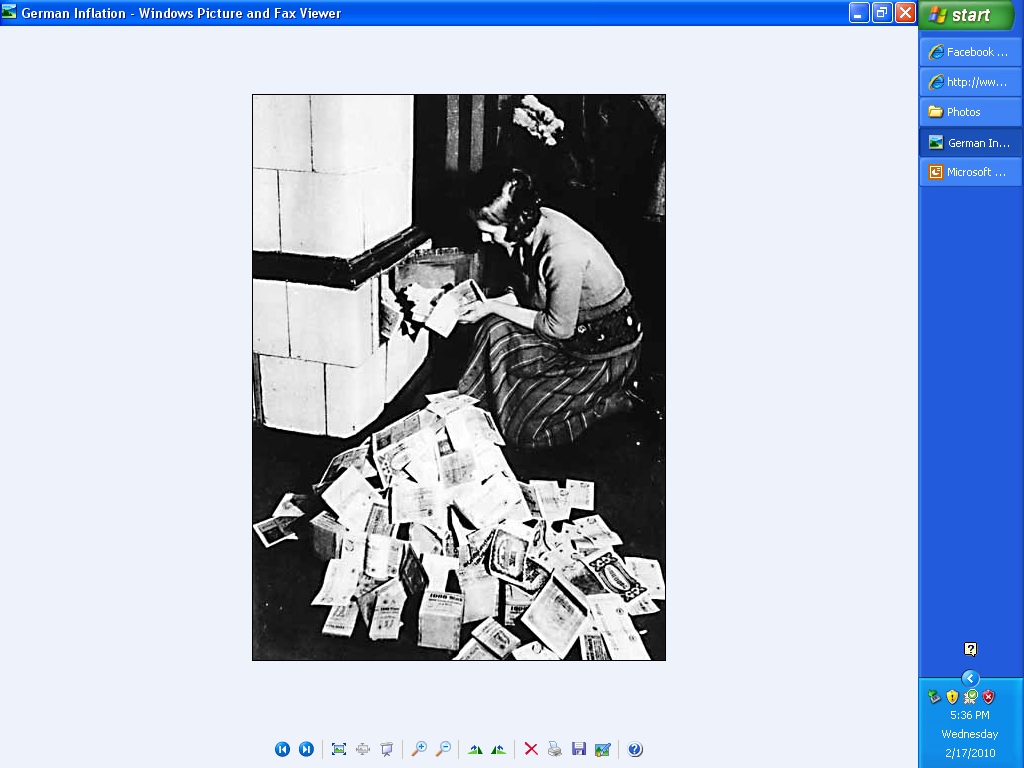 [Speaker Notes: 1923-1924 A German woman feeding a stove with currency notes, which burn longer than the amount of firewood they can buy]
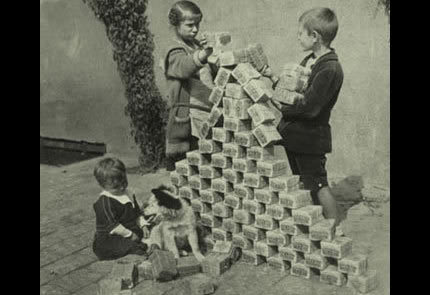 [Speaker Notes: http://i27.photobucket.com/albums/c176/skibumcolo/2008/german-inflation.jpg]
Canada
Hit hard in the late 1920s

About 30% of workforce unemployed by later 1930s

Unemployment rate was around 12% until WWII
[Speaker Notes: Current US unemployment rate = about 9.7%]
Australia
Wages decreased

By 1931, unemployment was about 32%
South America
US had been heavily invested in South American economies

Chile, Bolivia, & Peru were especially hurt by depression
Netherlands
Not only was the economy suffering, like in the US, but there were also internal factors making it worse
[Speaker Notes: http://economics.about.com/od/recessions/a/greatdepression.htm]